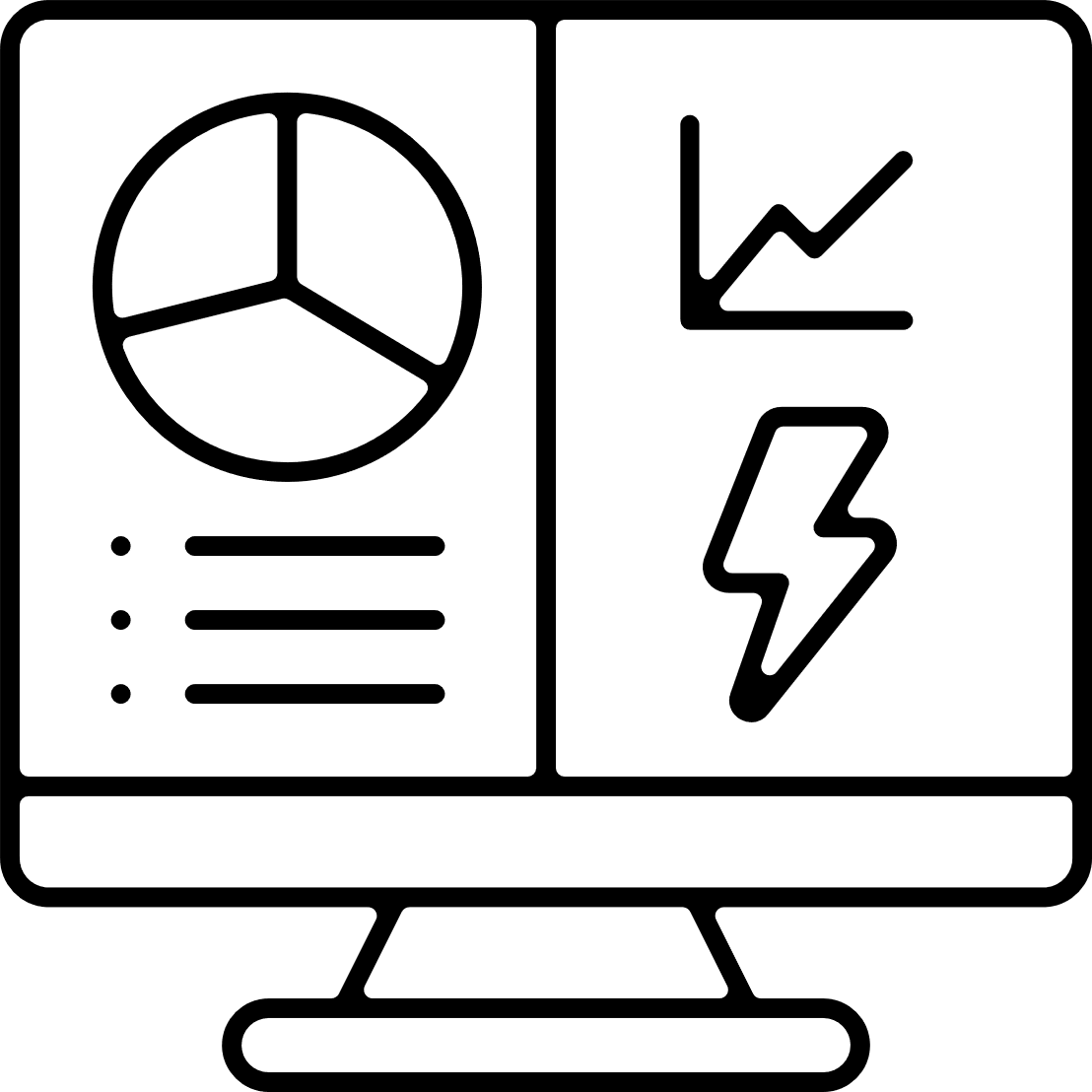 Smart Meter Texas
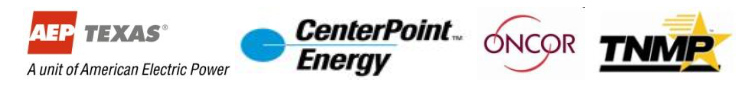 Background on Smart Meter Texas
The initial deployment began in January of 2010 and, the platform now has over 8M advanced meters installed and being served by SMT. 

SMT provides over half a million on demand reads, over 3,300,000 report request interactions and over 250,000,000 interactions delivering 15 min interval data monthly. 

Timely provision of the usage data is a critical priority of SMT.
Smart Meter Texas 3.0
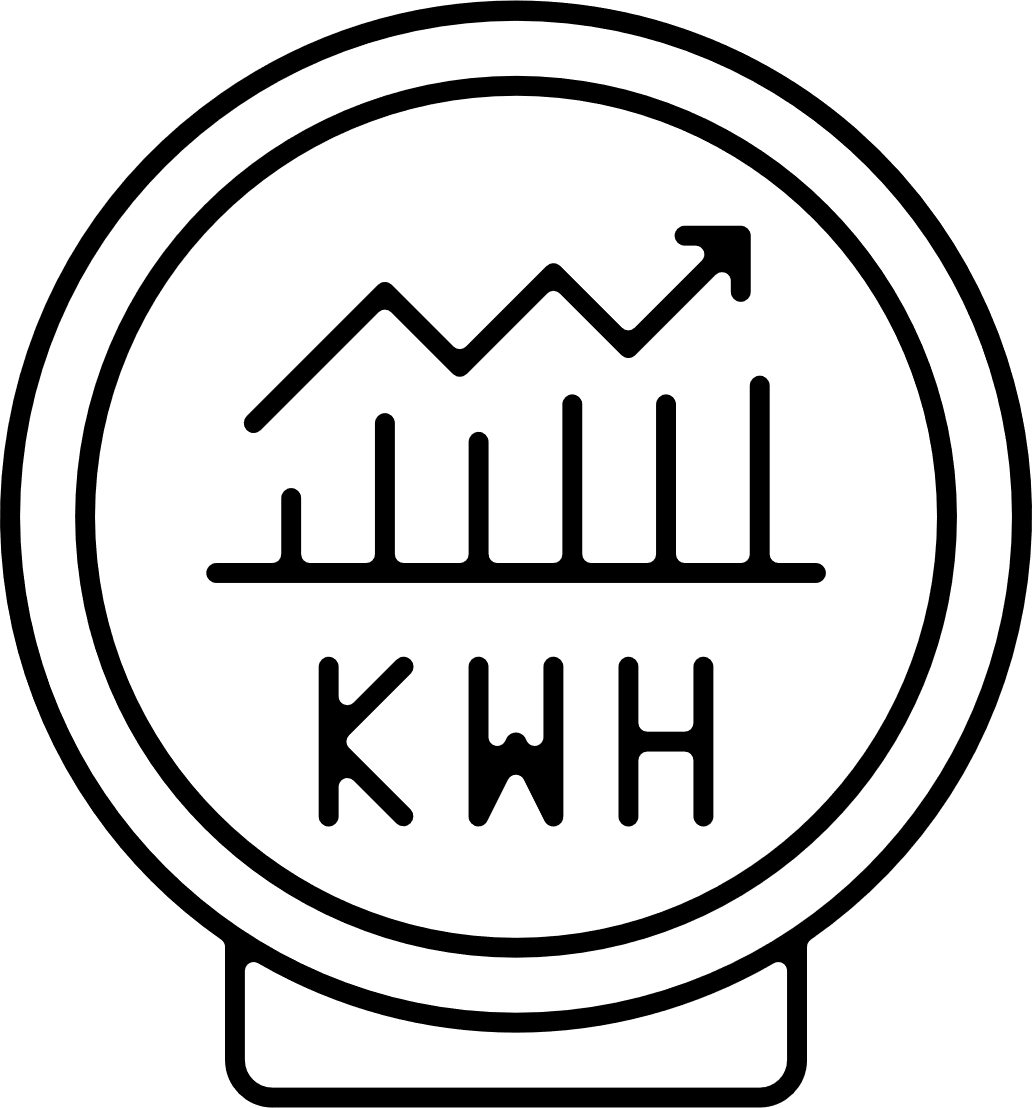 While SMT has gone through a few iterations since 2010, the latest effort involves migrating it from an on-prem solution to the cloud, specifically the AWS platform via IBM support.
The migration of SMT to the cloud will provide reduced total cost of operations along with greater resilience and reliability.
There will also be a few enhancements to the platform including a chat bot “Help” feature, while still maintaining PUCT ruling 47472 requirements.
Go-live for SMT 3.0 is scheduled for February 2024 with User Acceptance Testing (UAT) now in-progress.
In addition to the platform enhancements and move to AWS, Lubbock Power and Light (LPL) has expressed interest in use of SMT; the JDOA is actively working to accommodate the request.